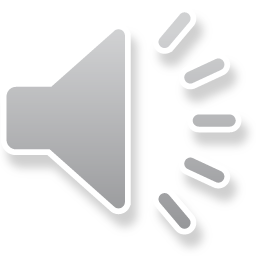 CRESCERE IN MUSICA
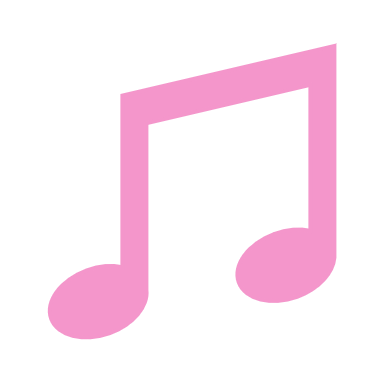 Classi 1^ -2^- 3^- 4^ t.p.   
Via dell’Arte
1°quadrimestre 2022-23
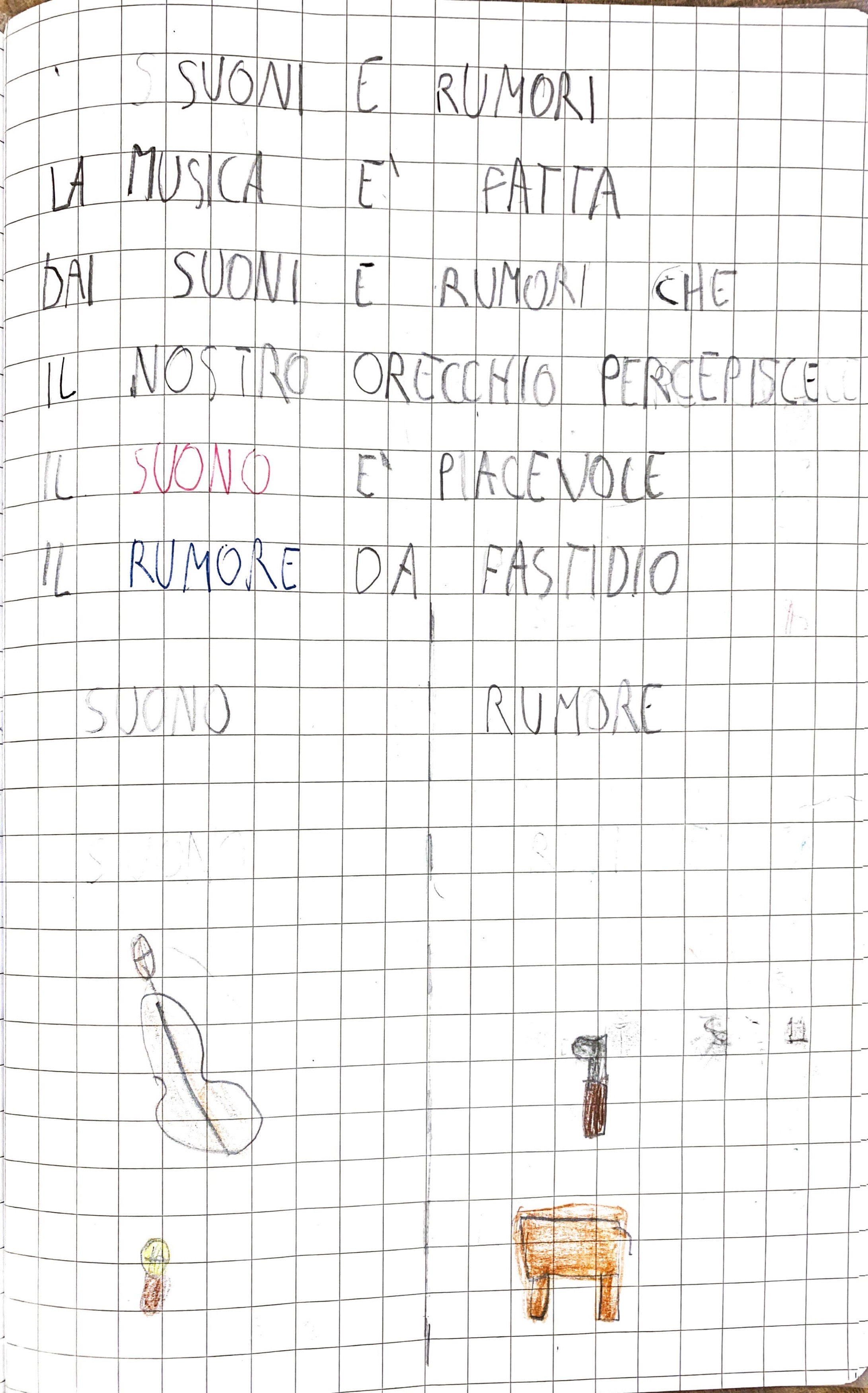 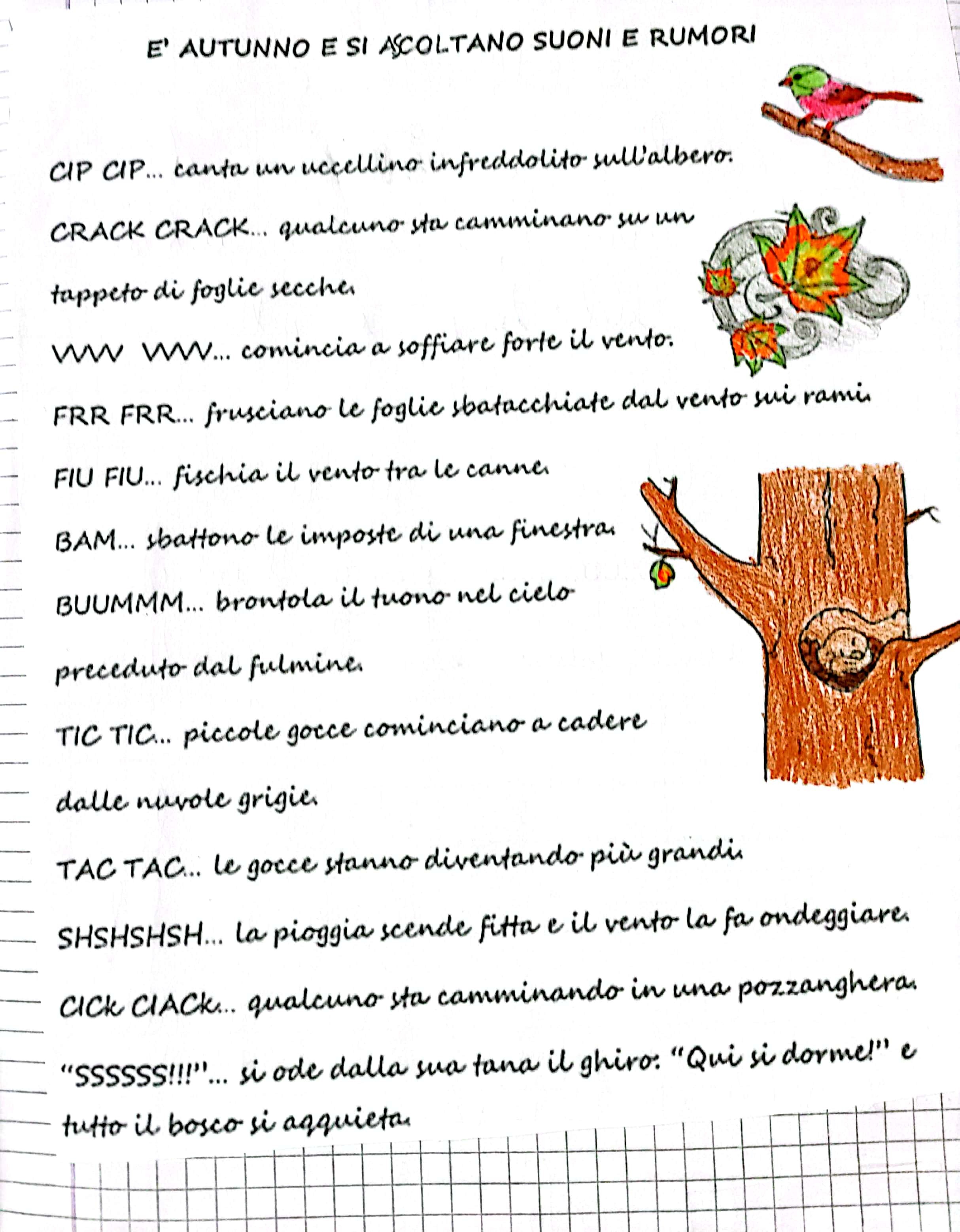 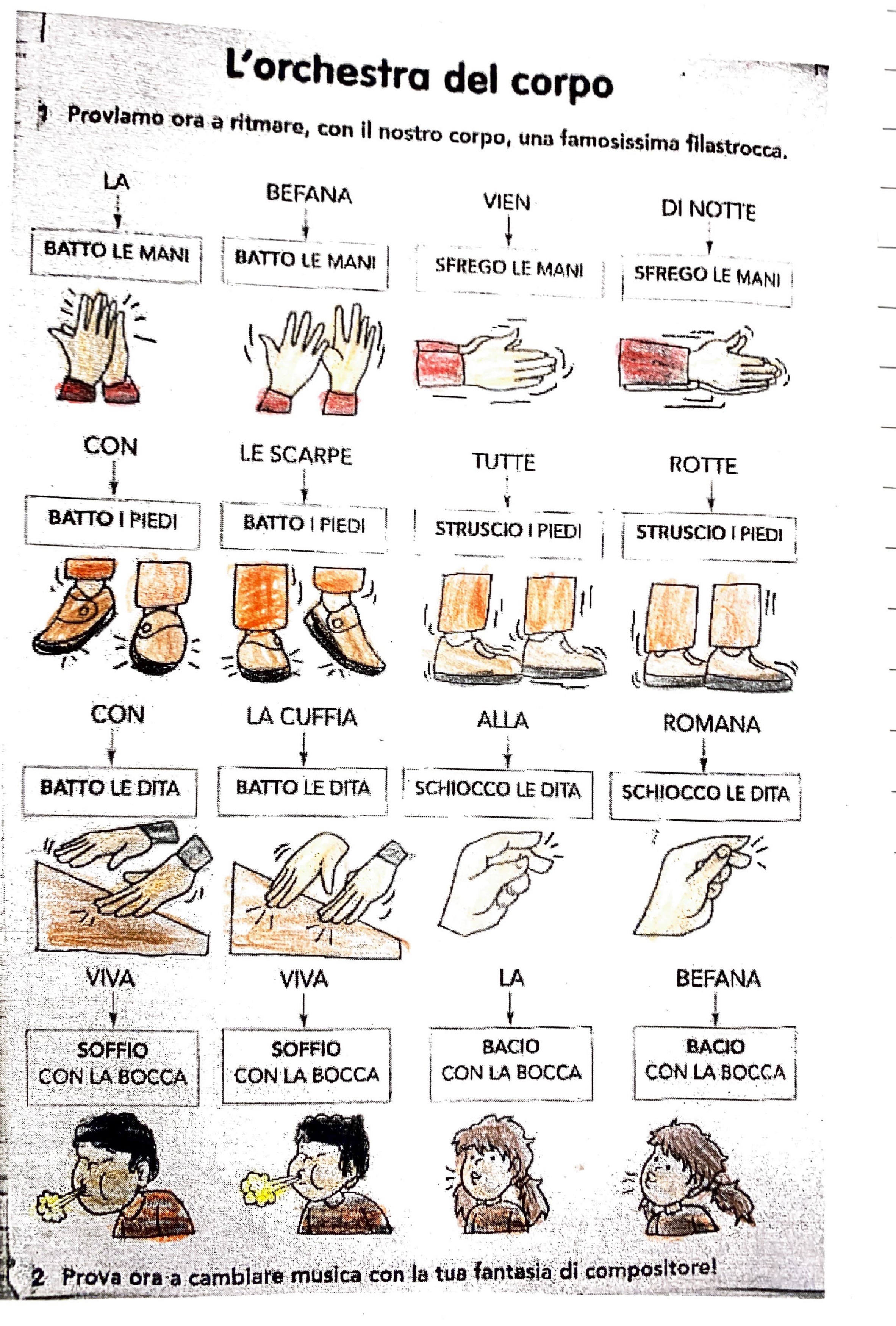 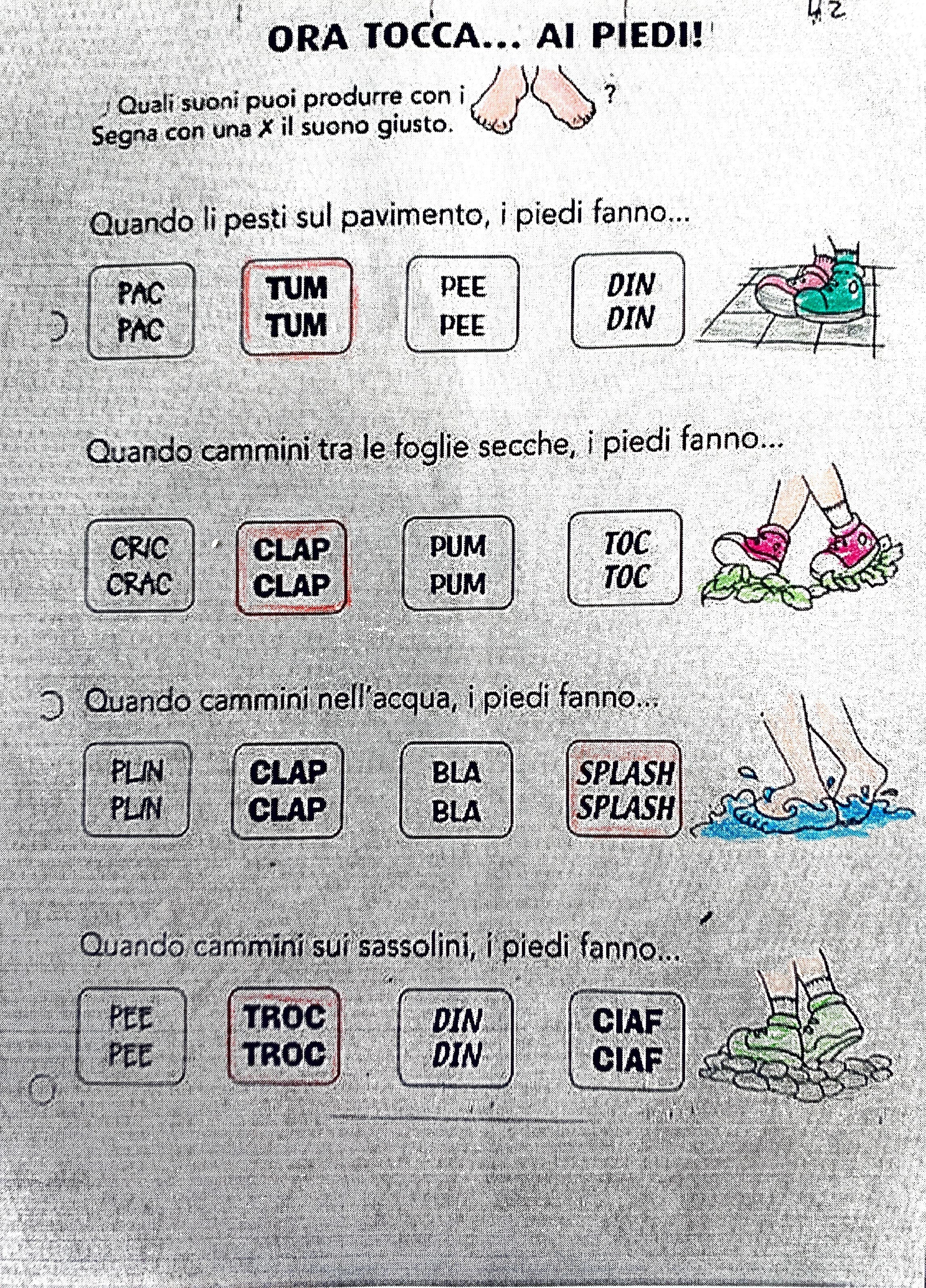 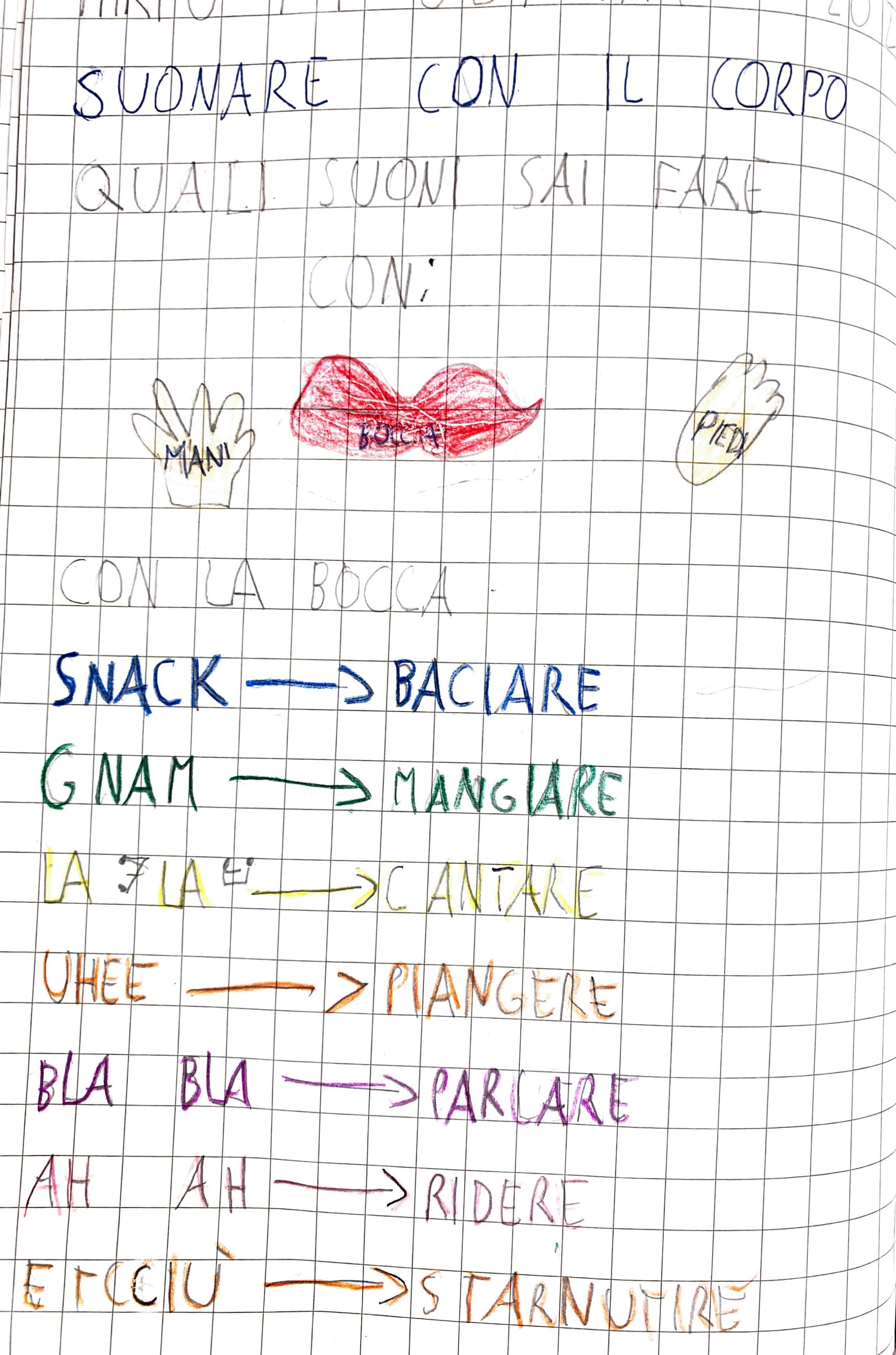 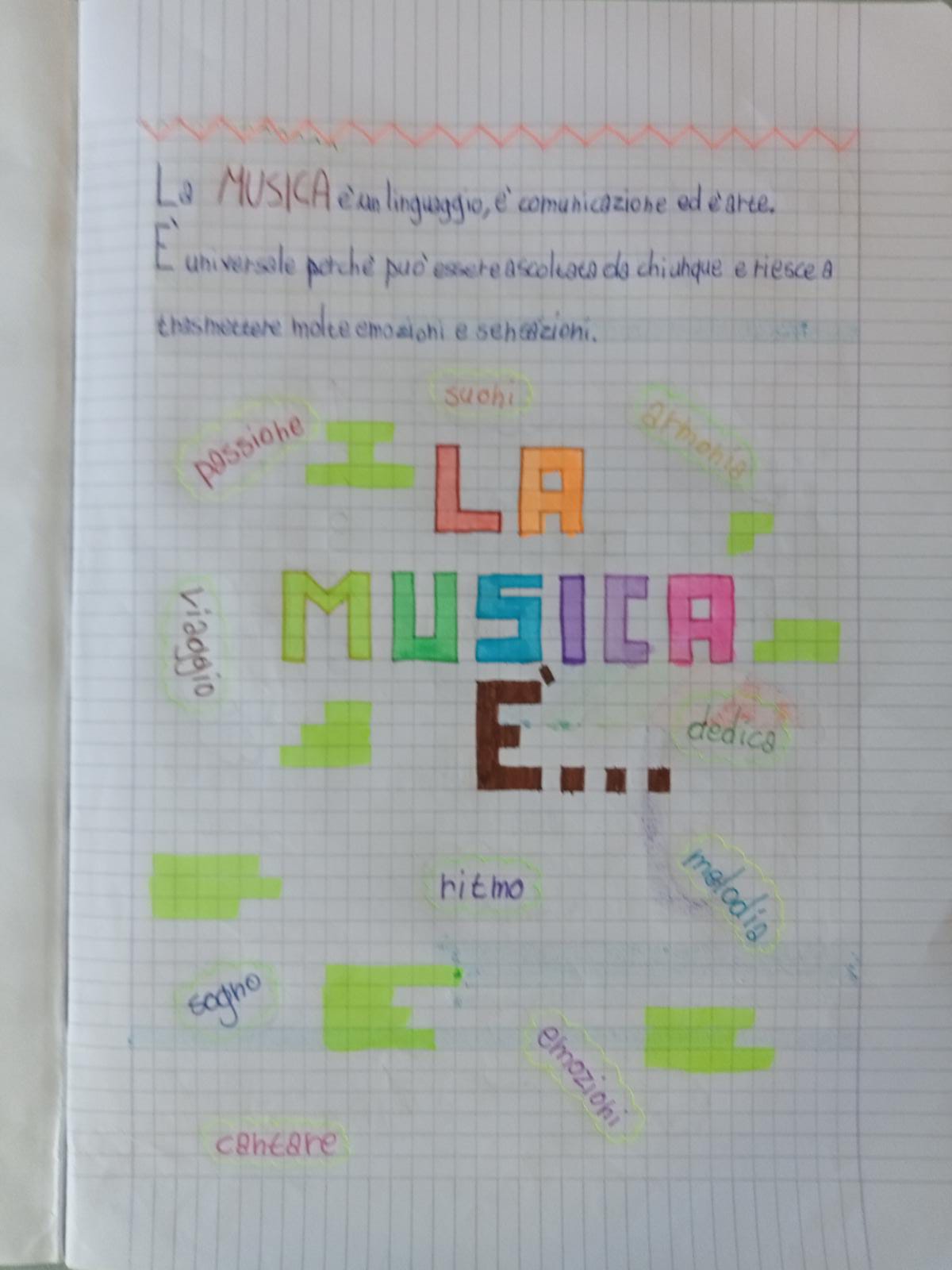 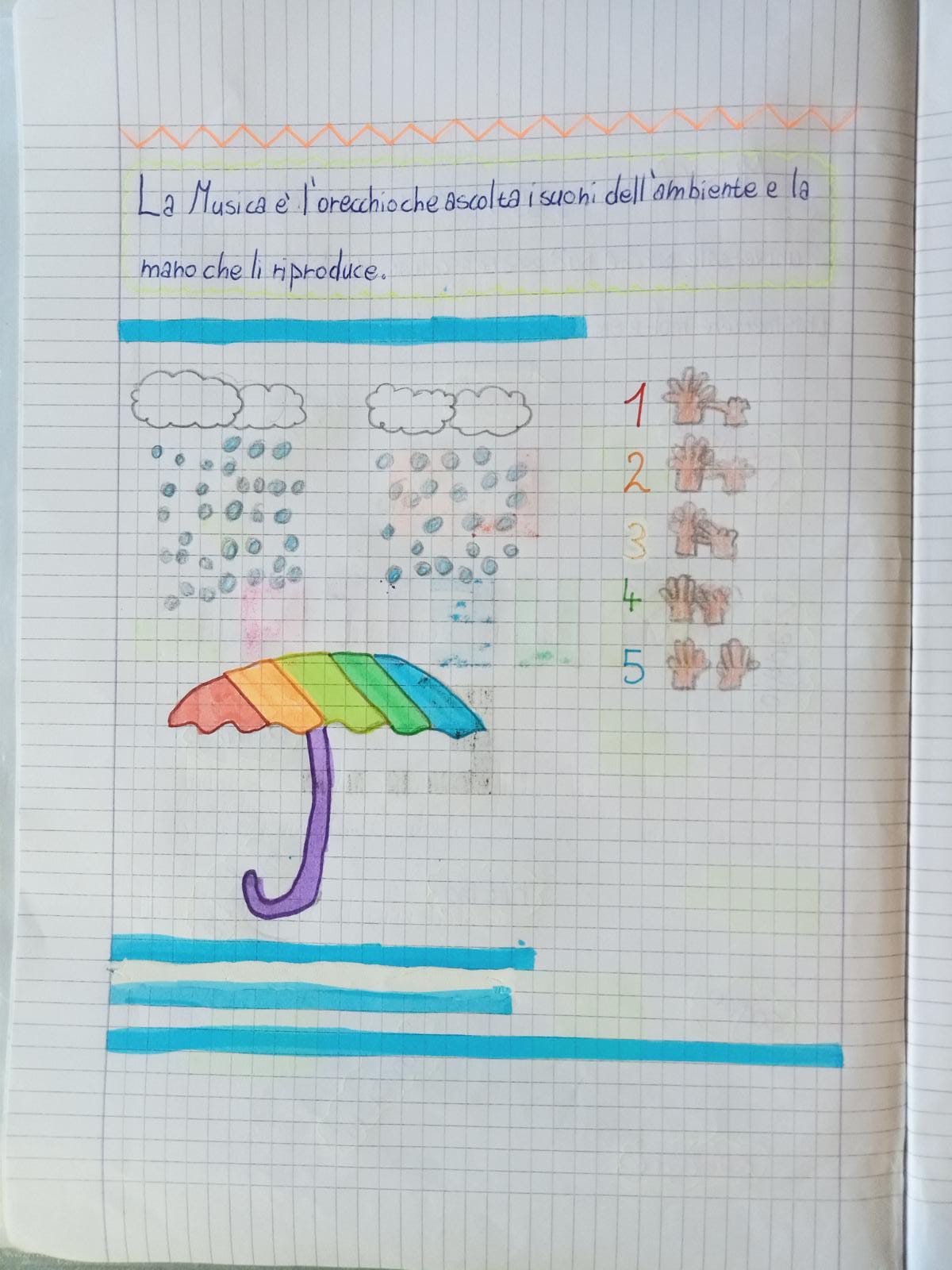 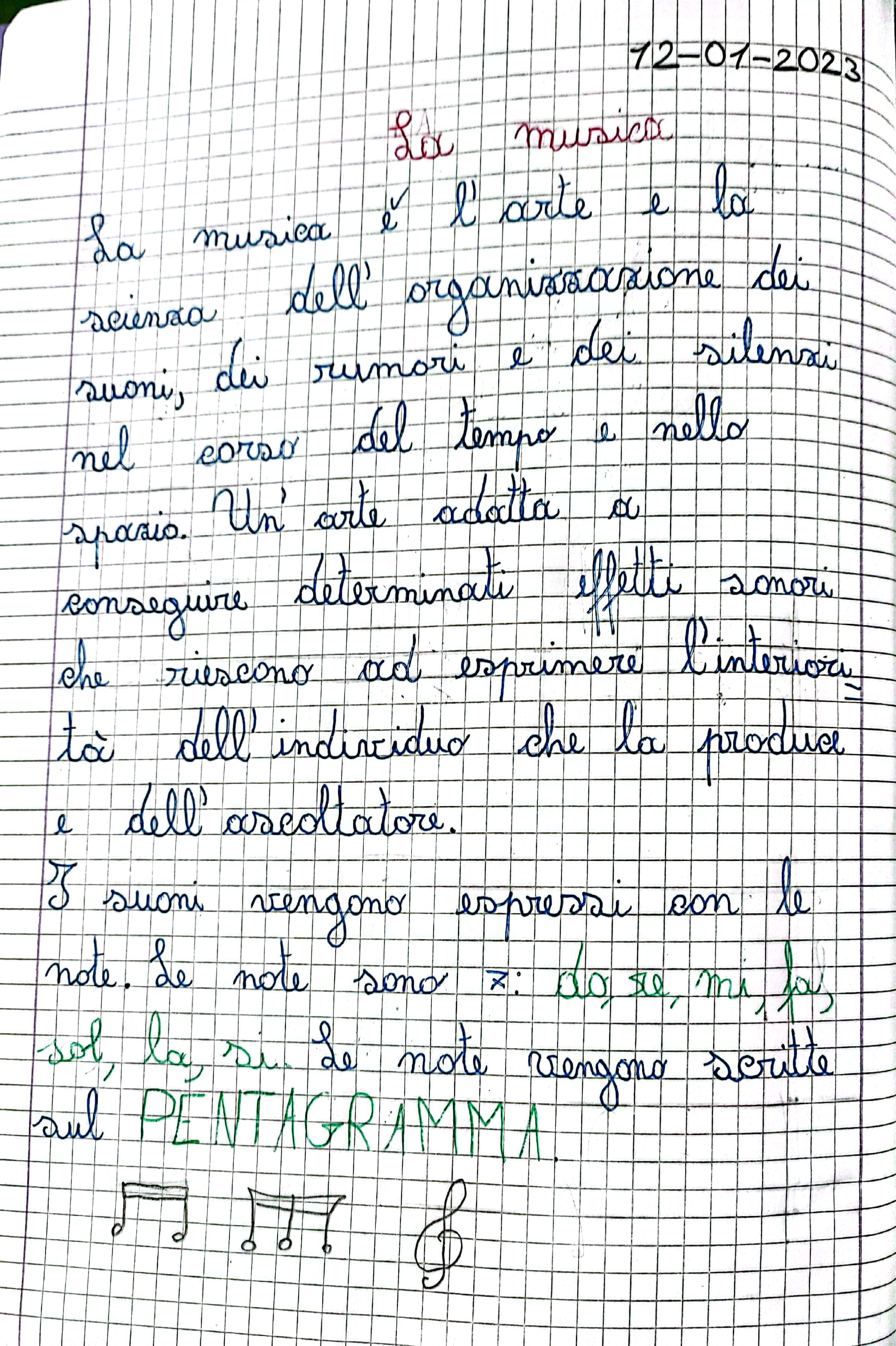 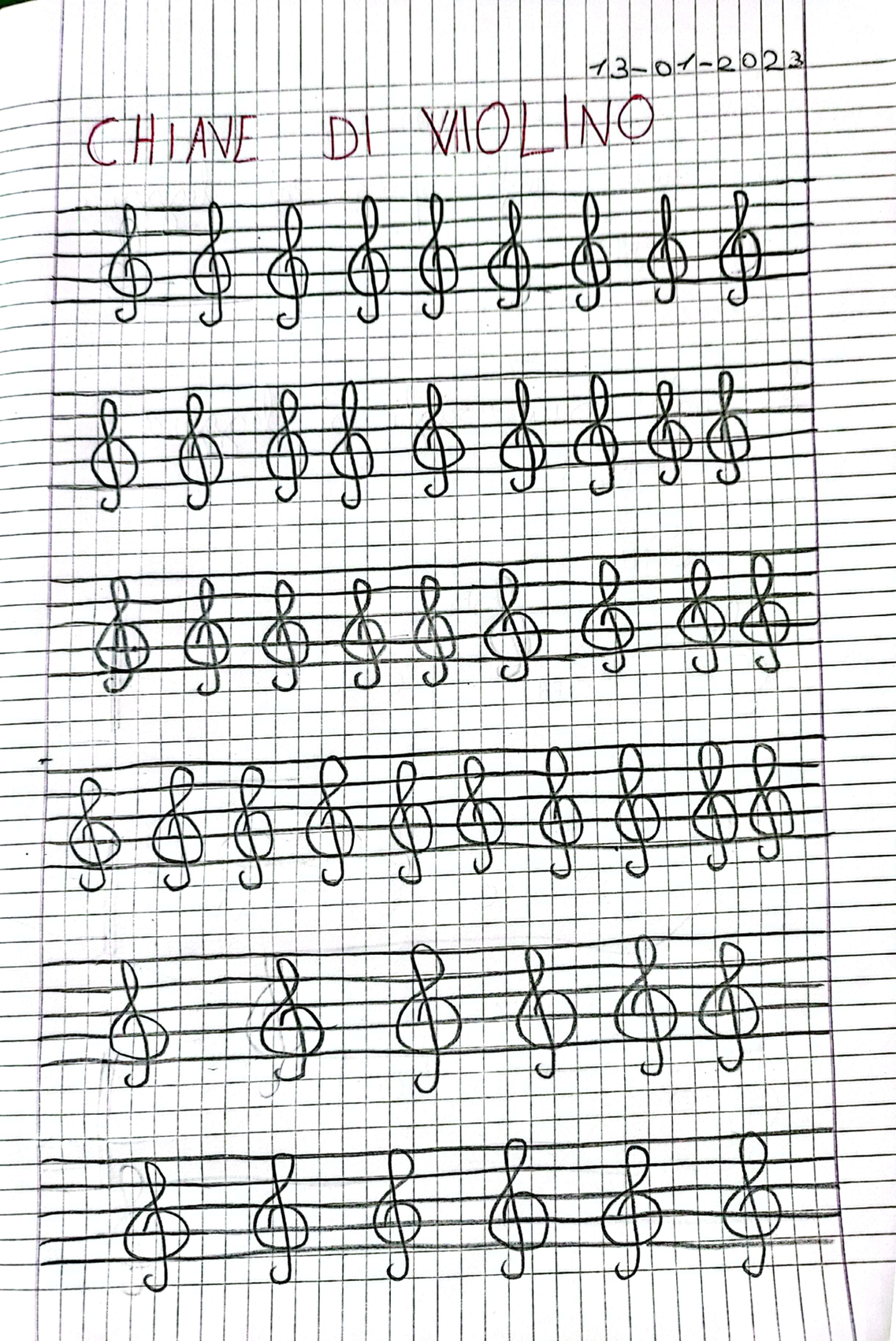 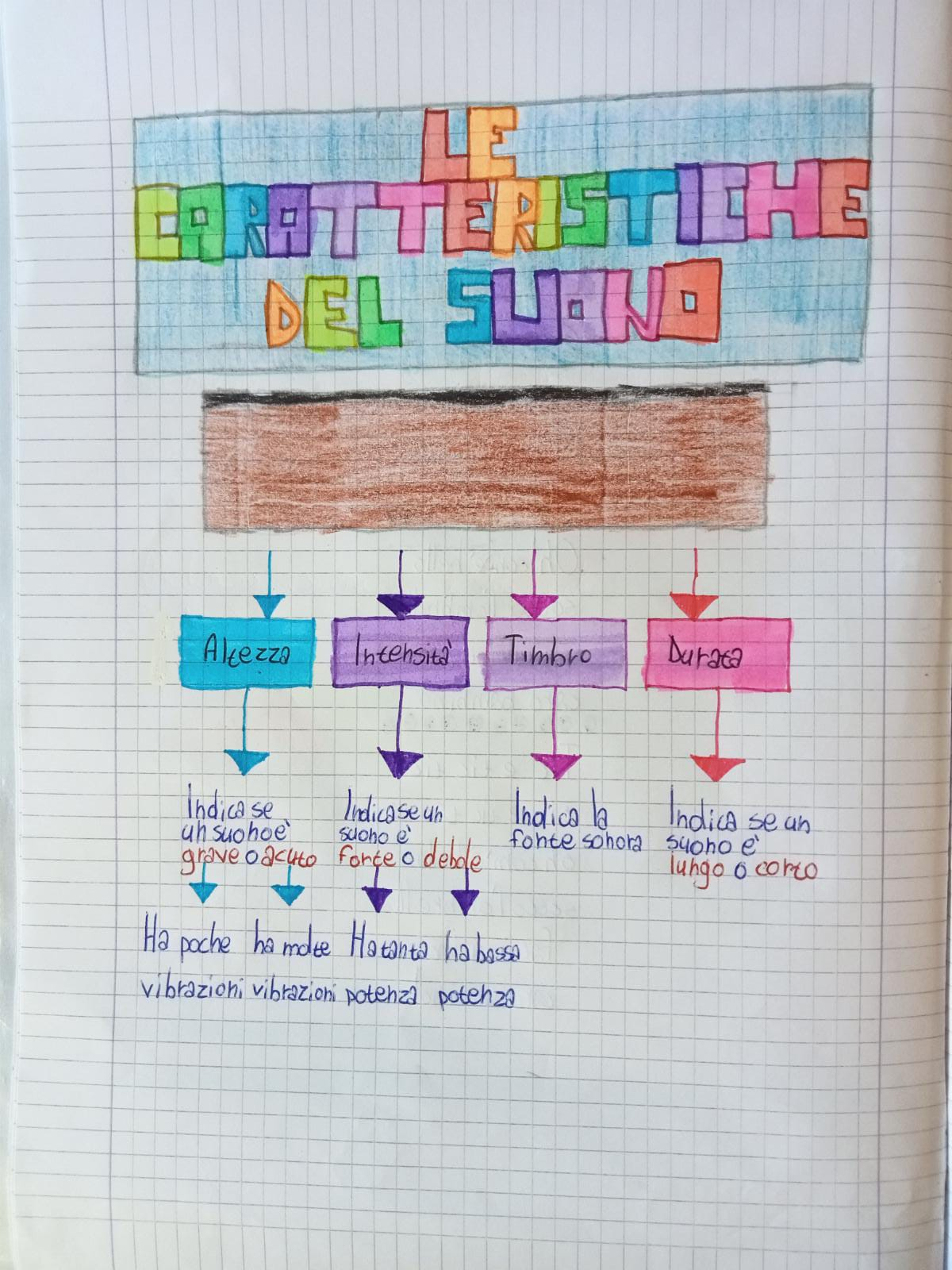 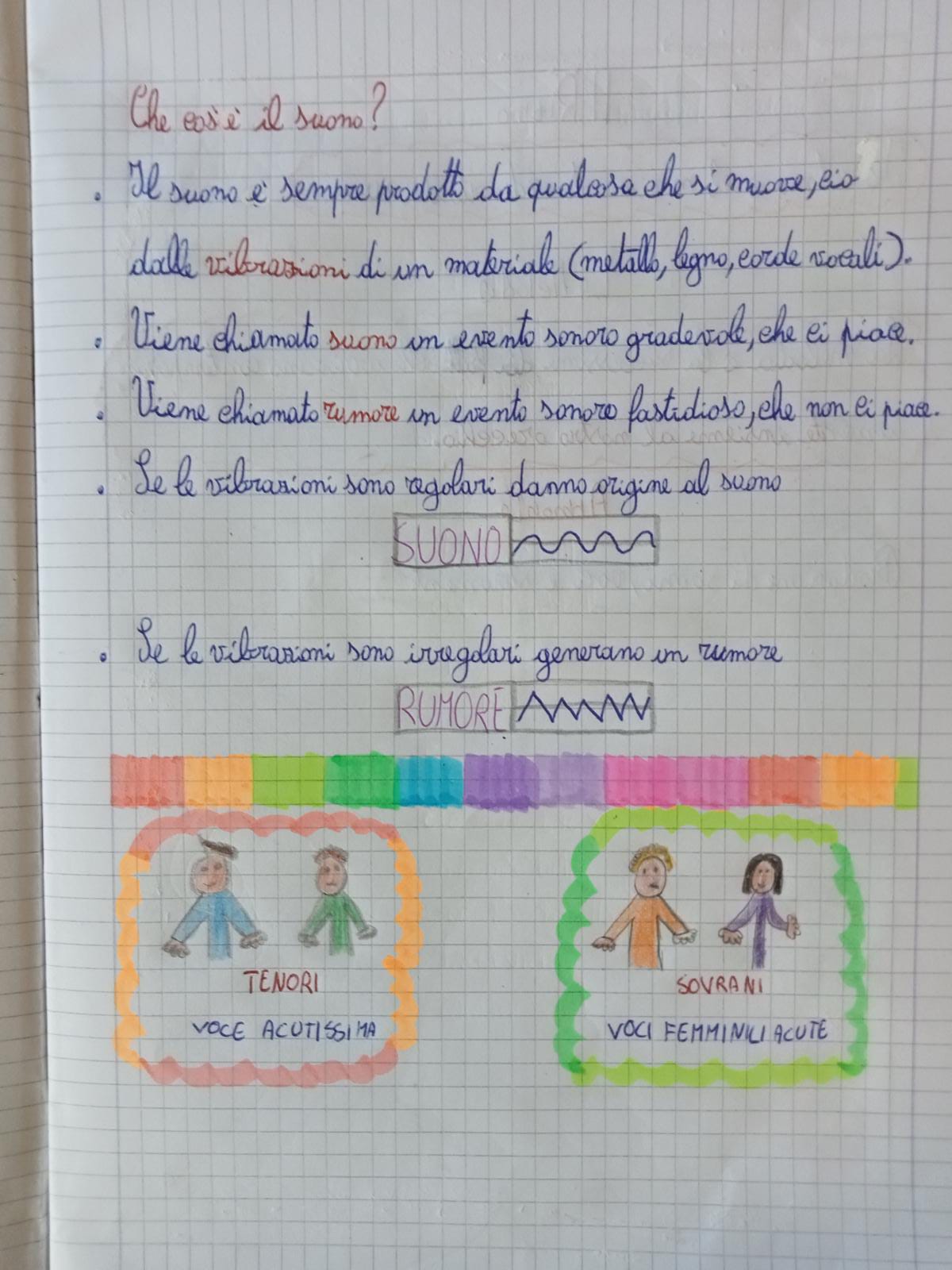 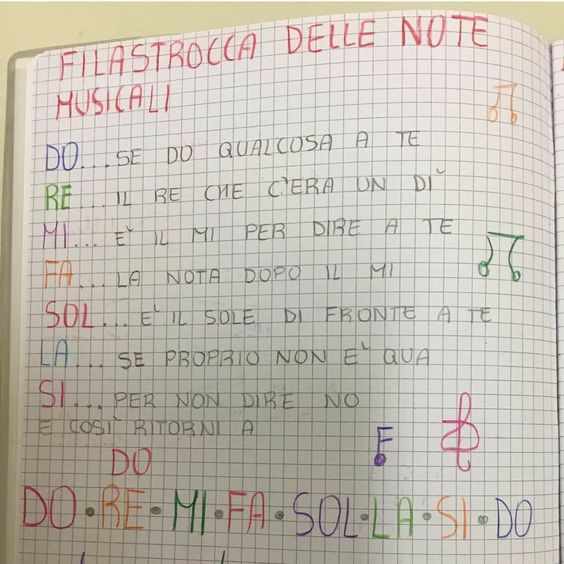 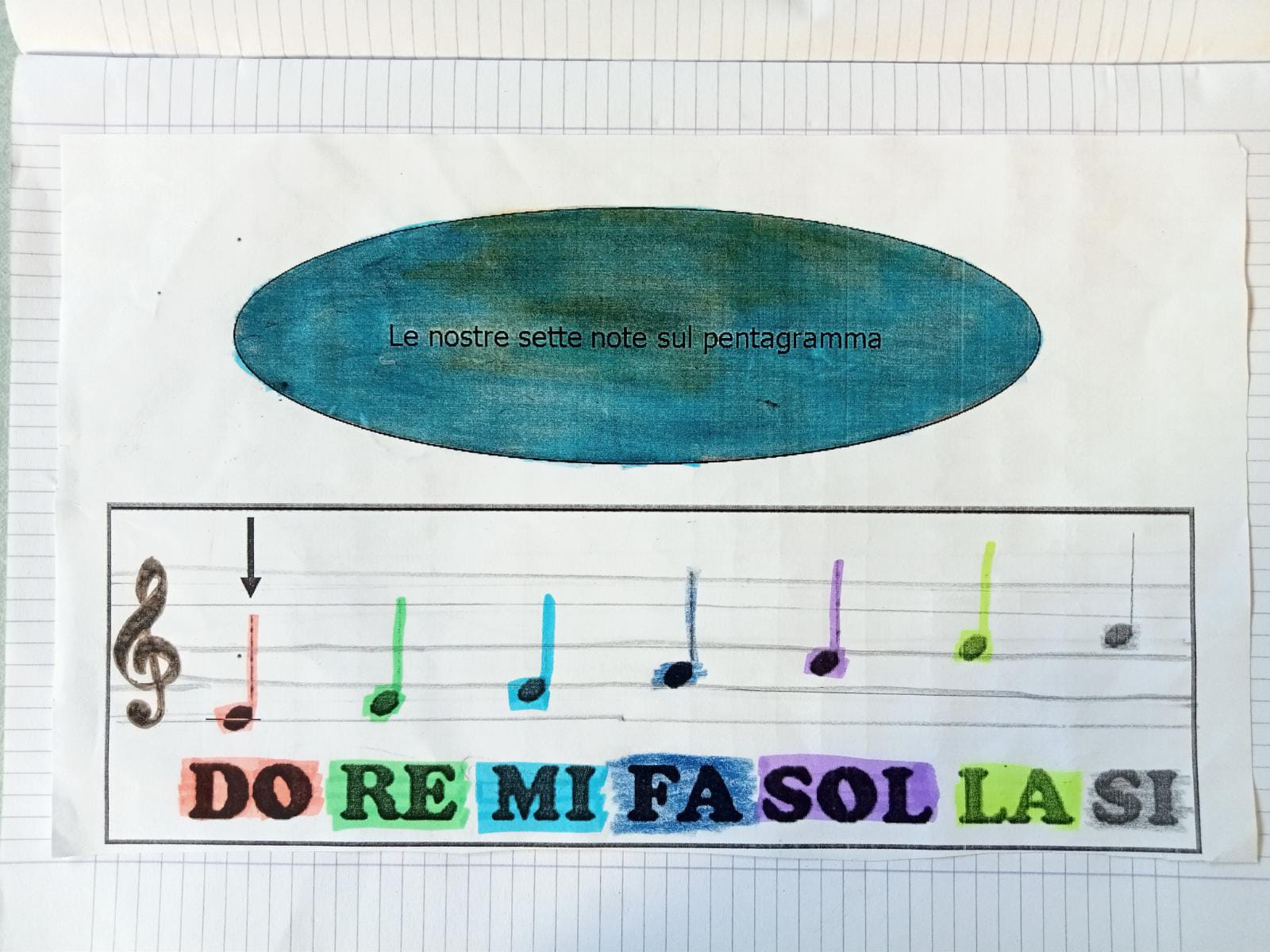 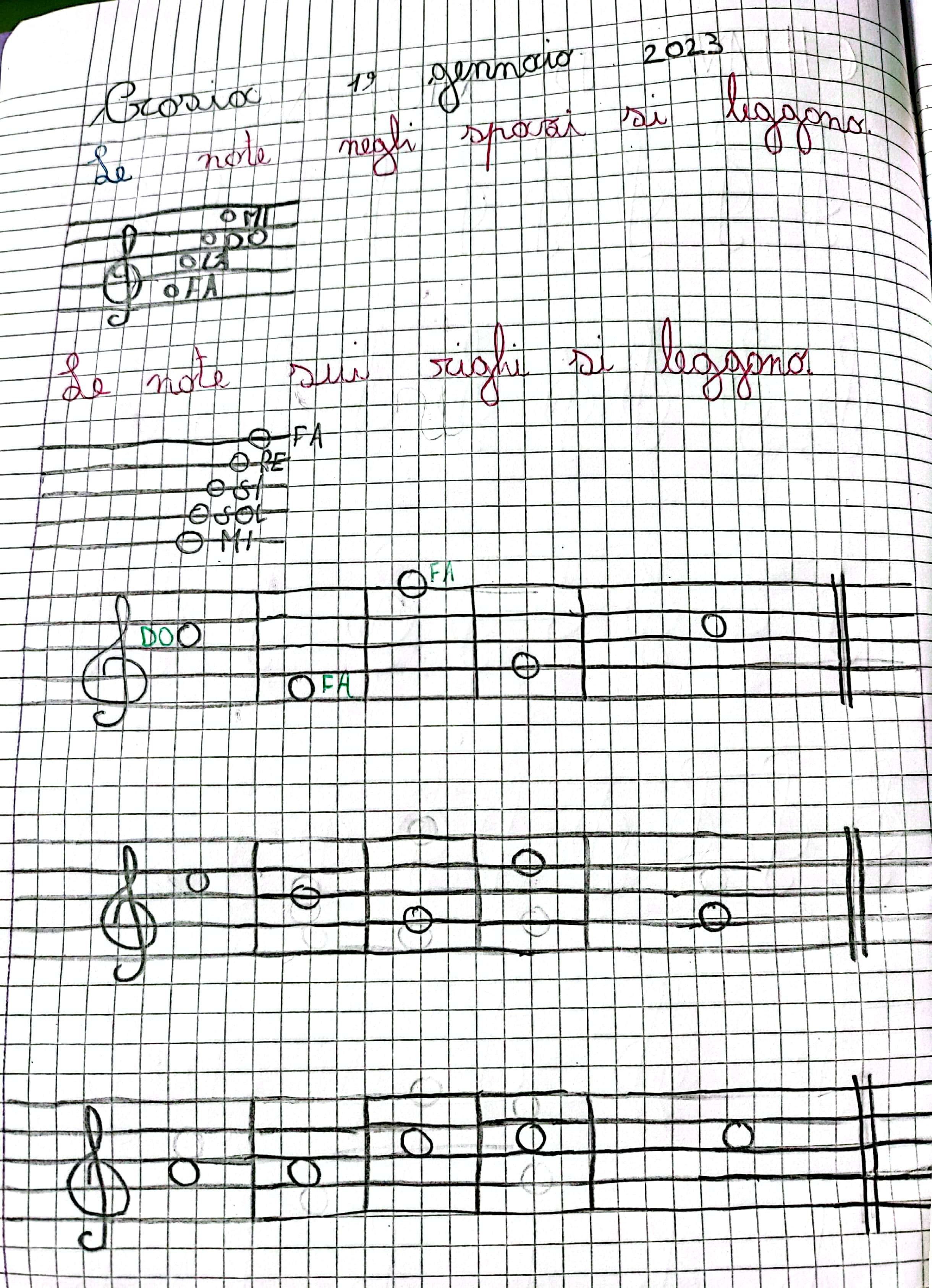 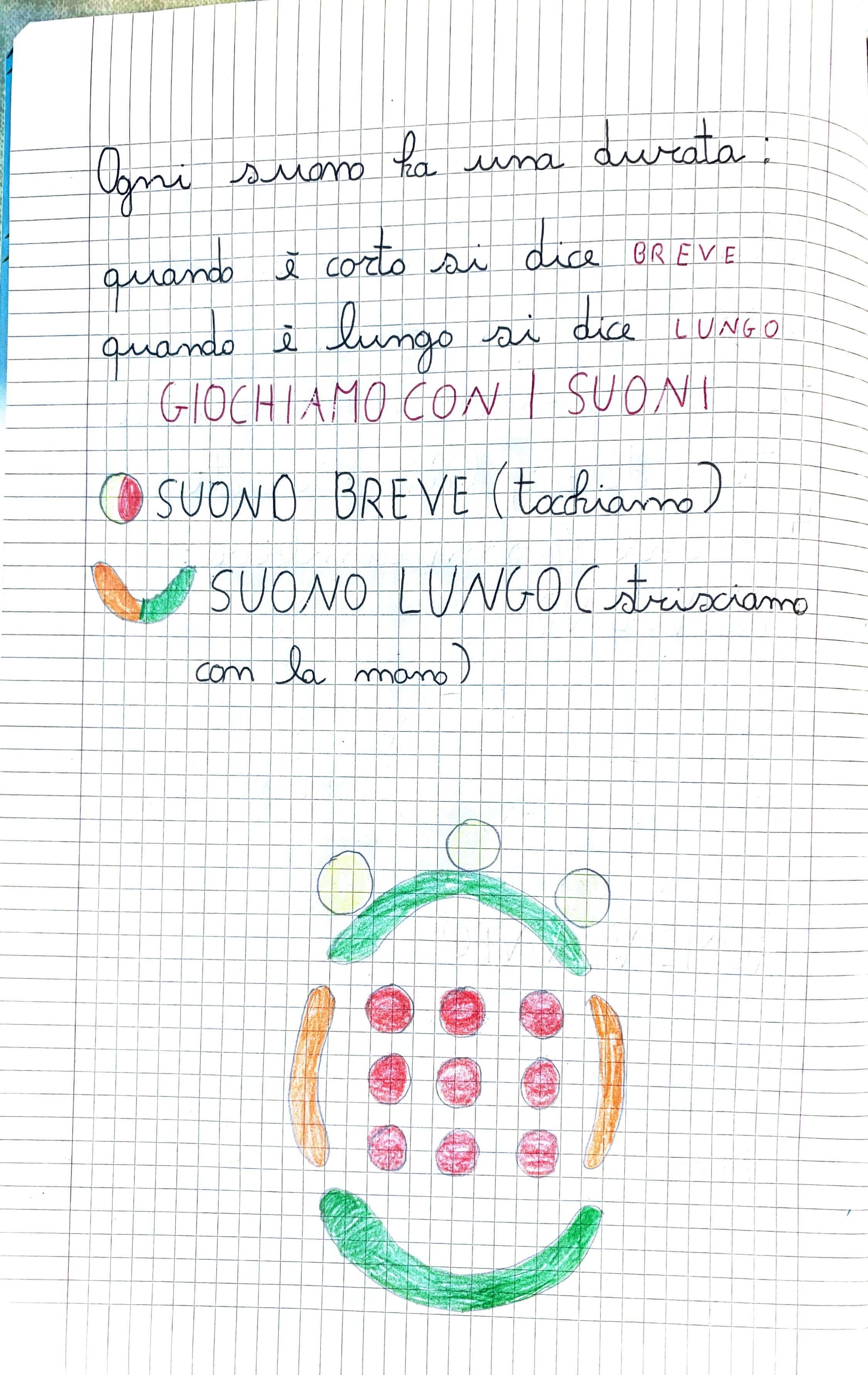 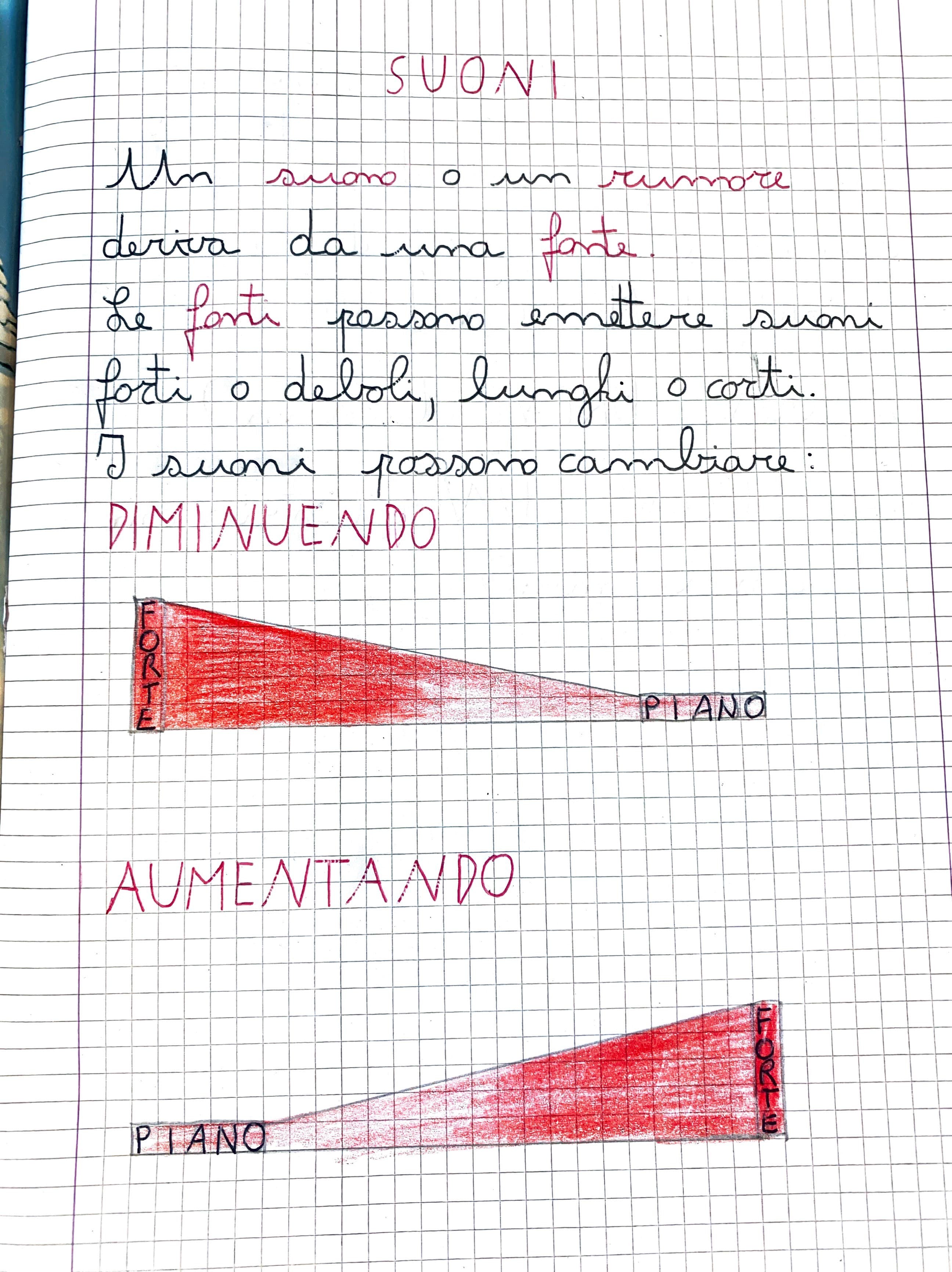 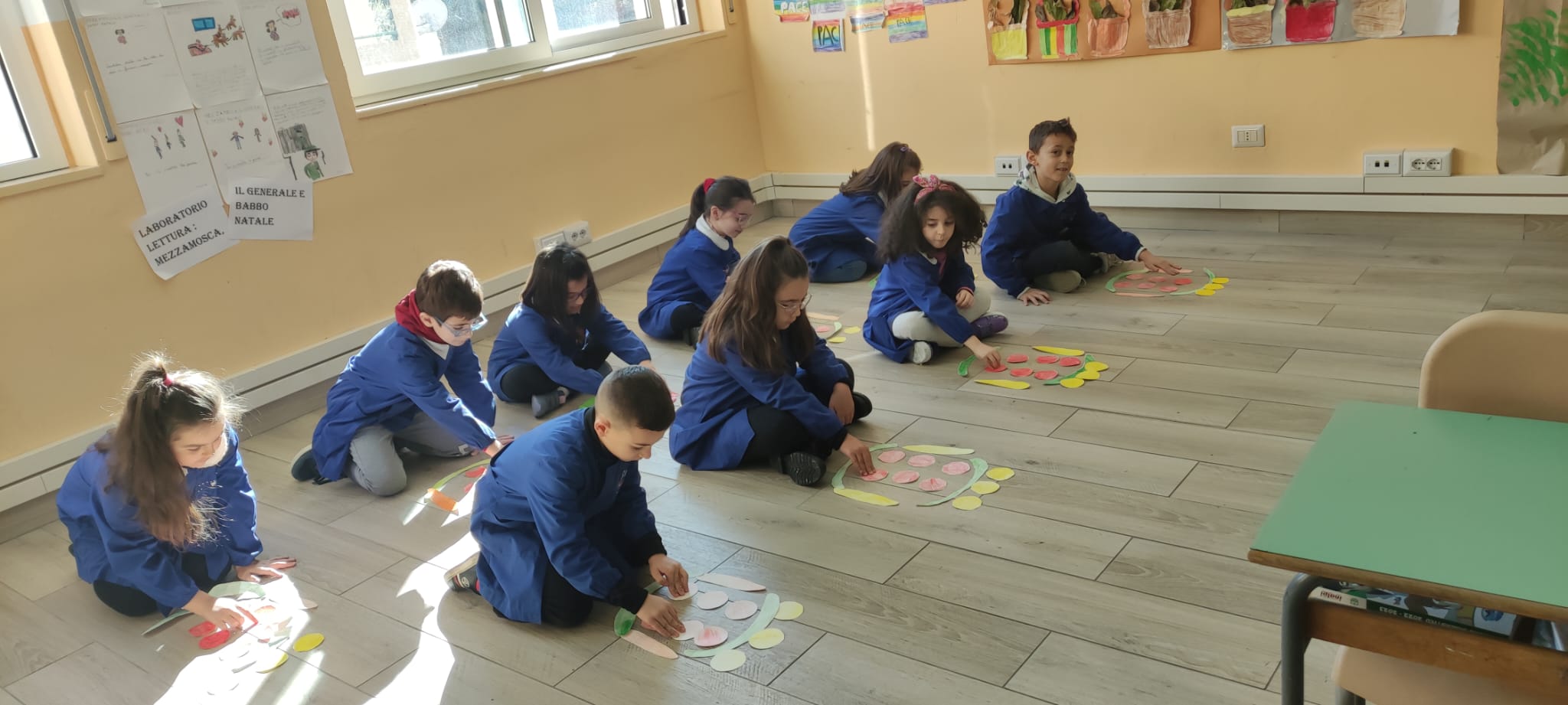 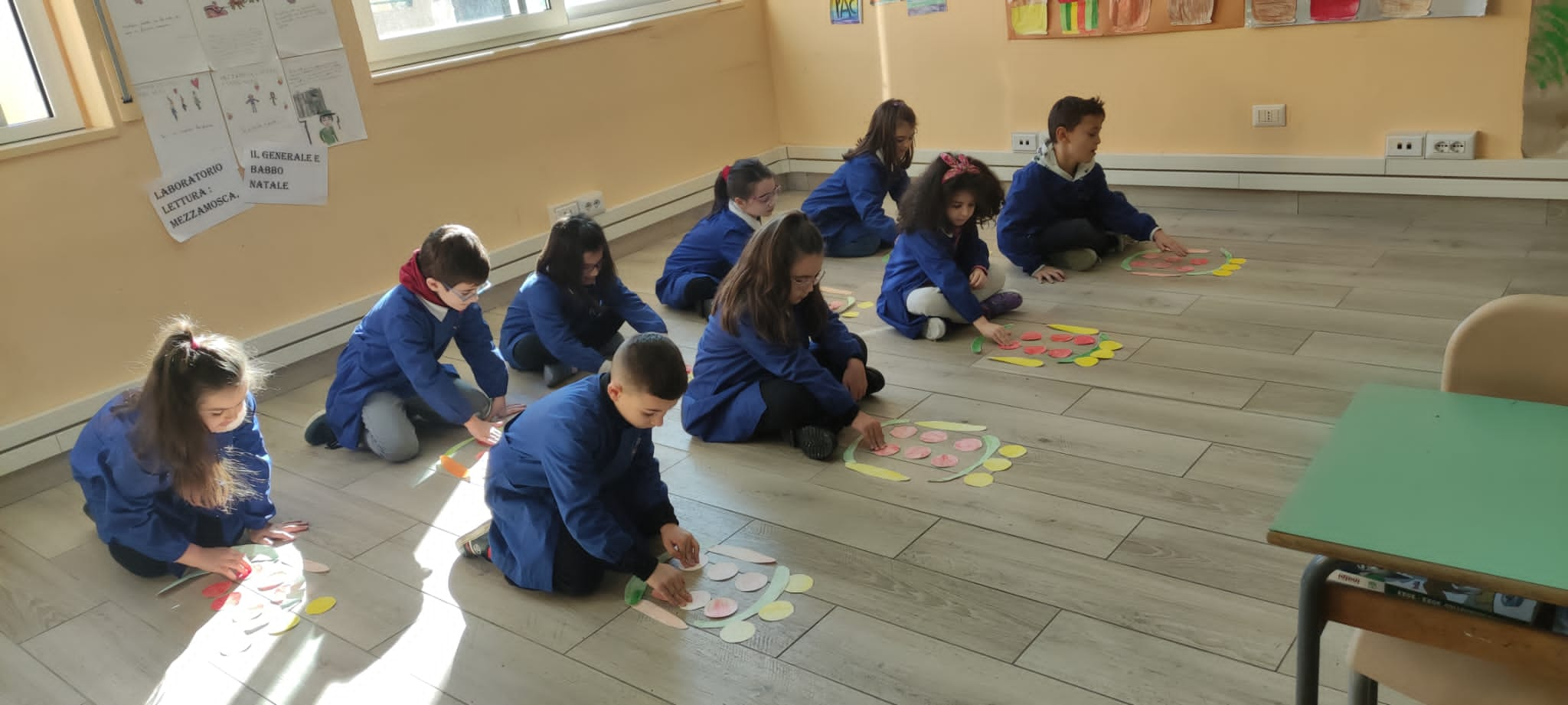 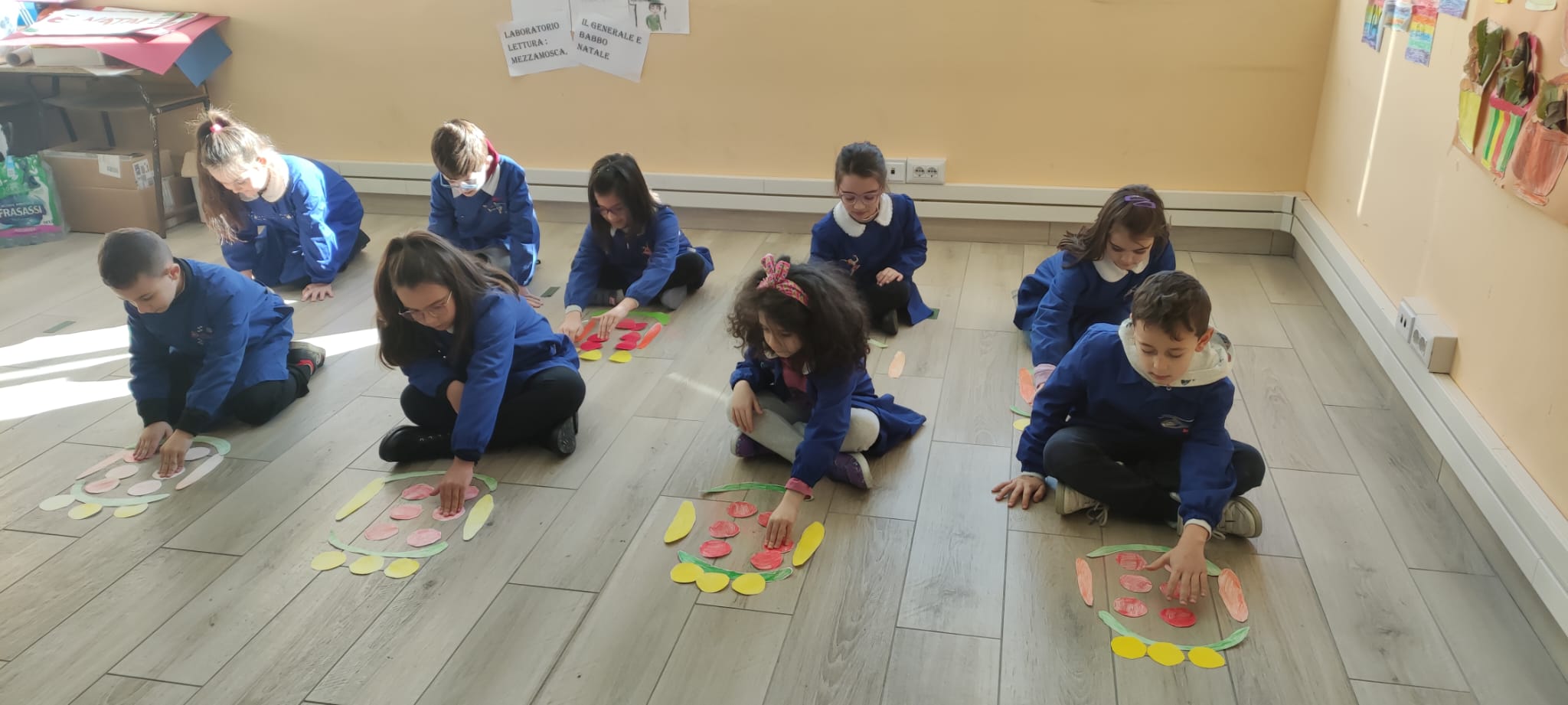 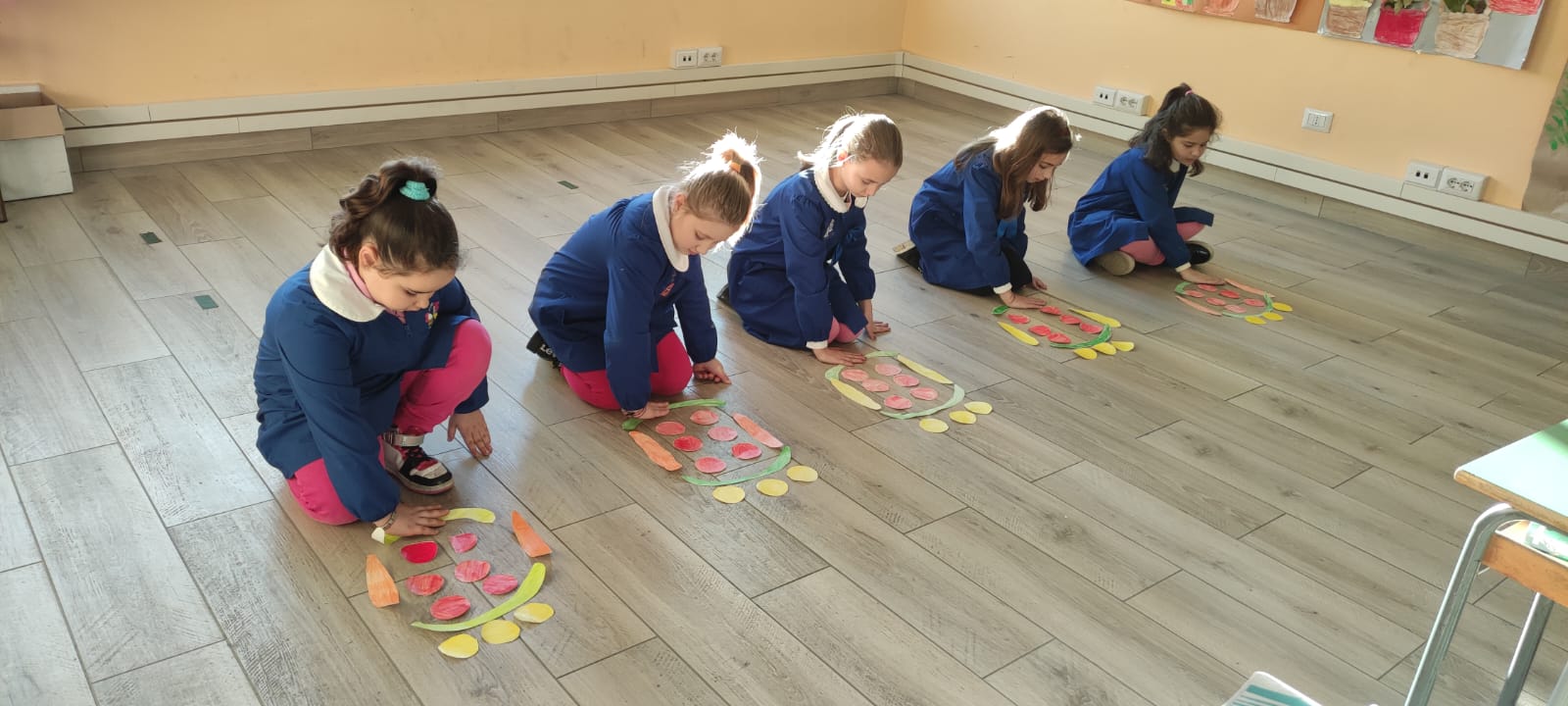